игрушки
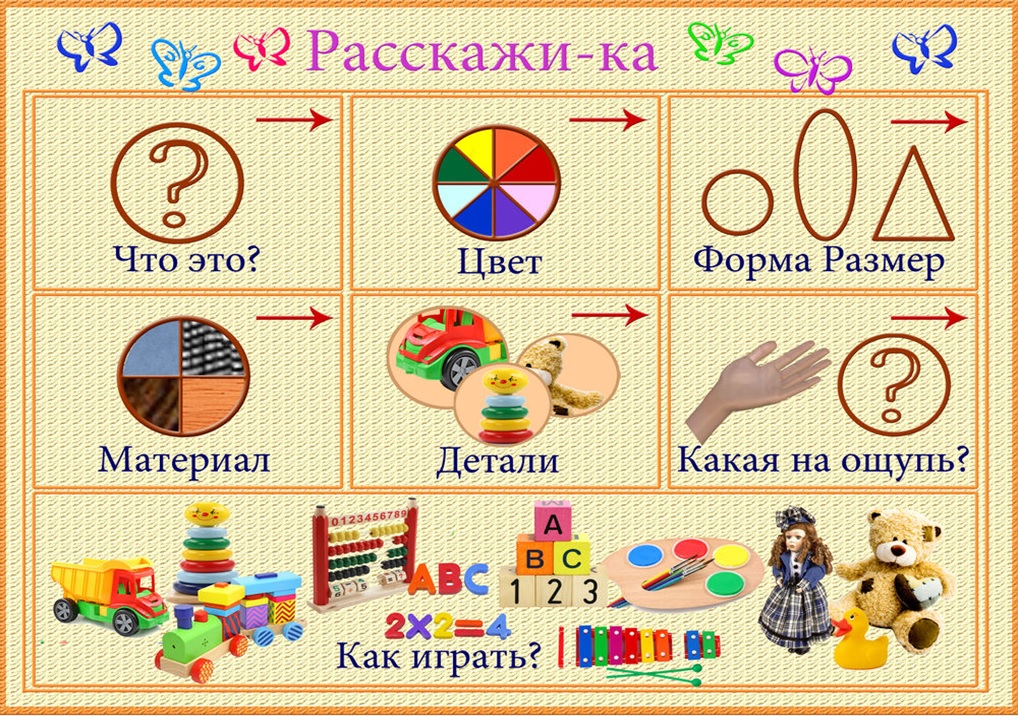 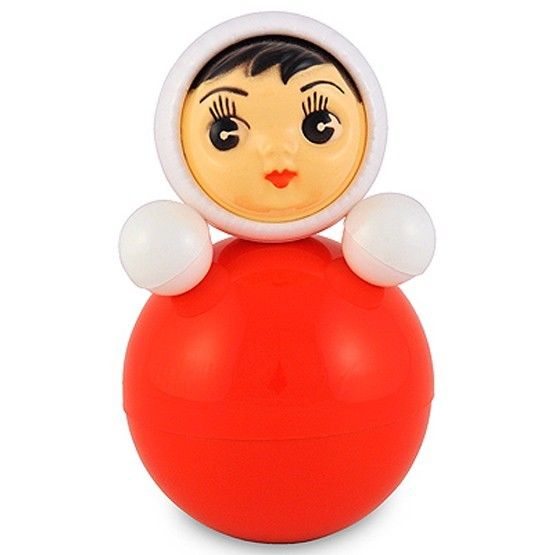 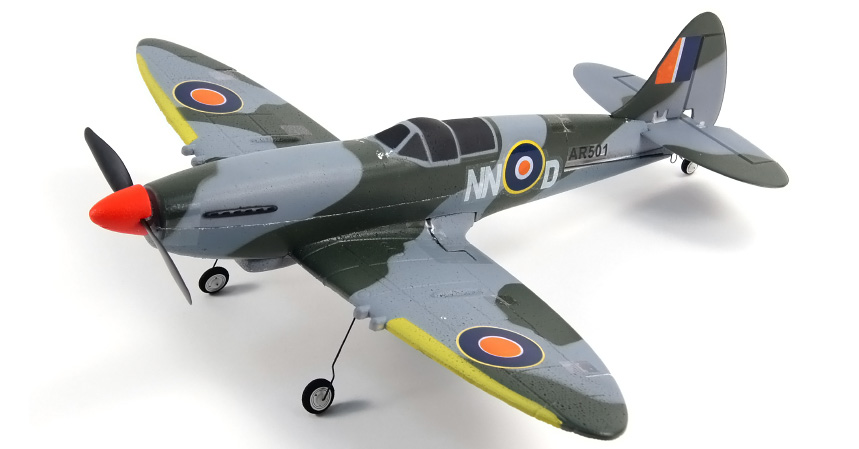 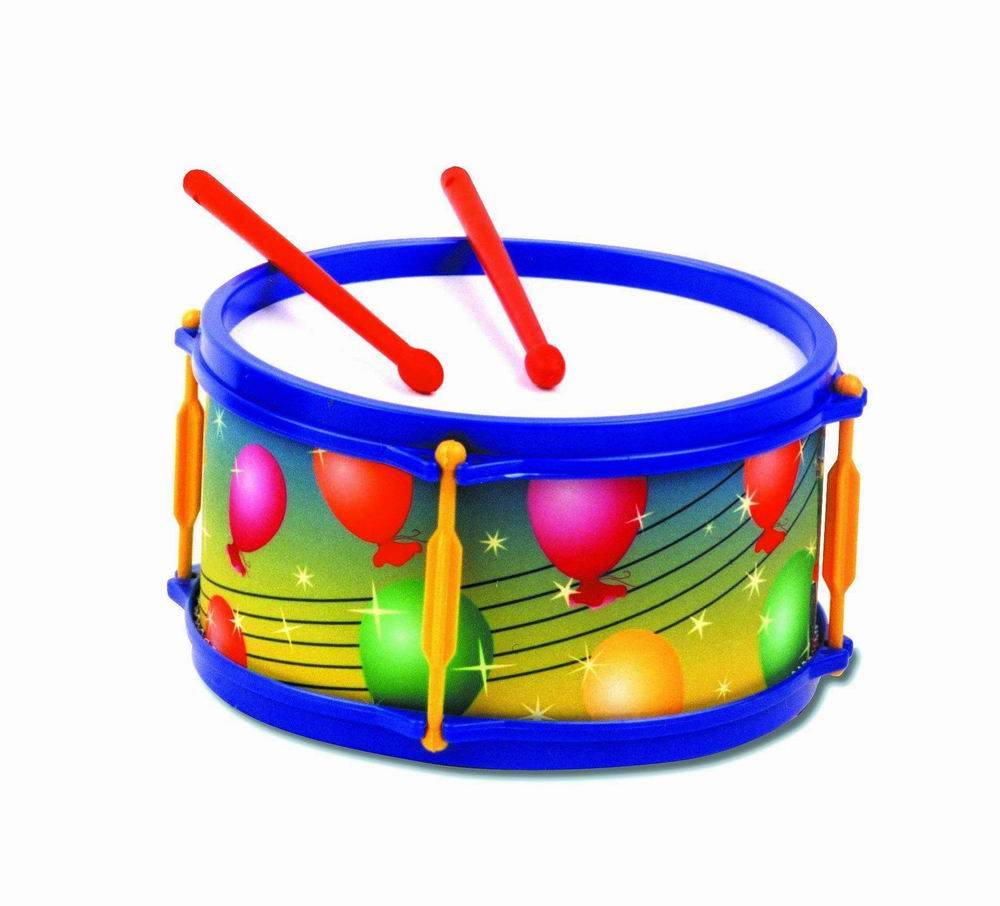 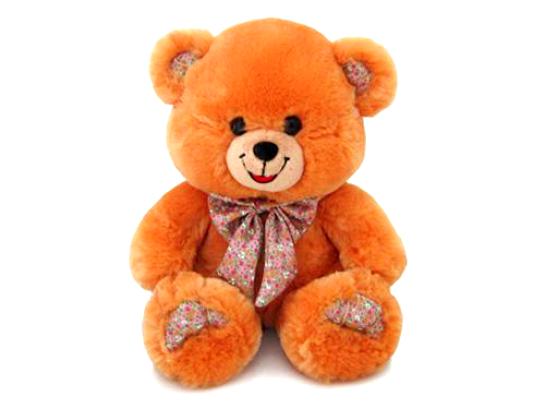 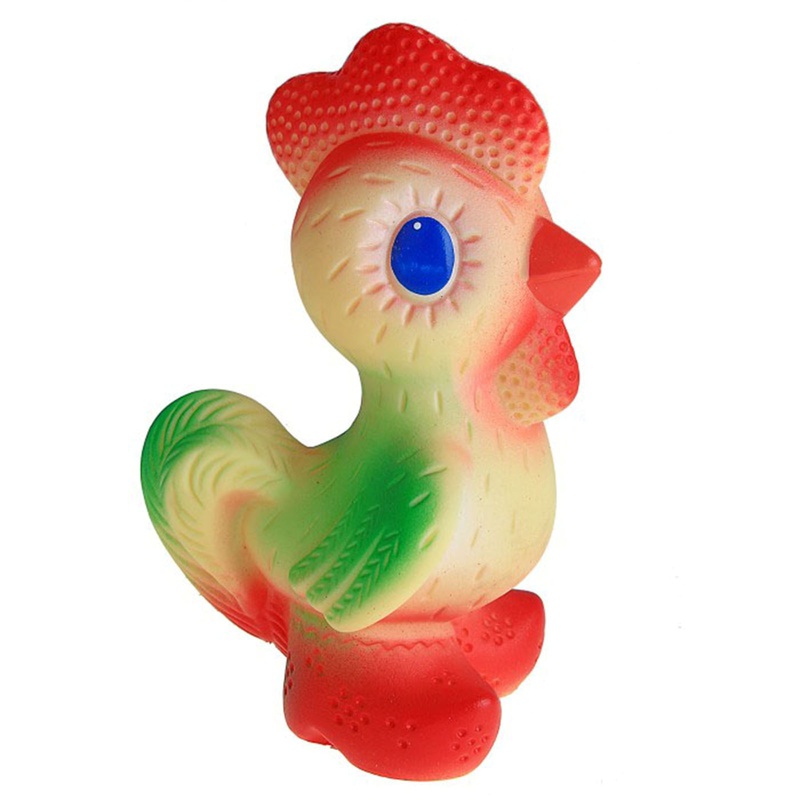 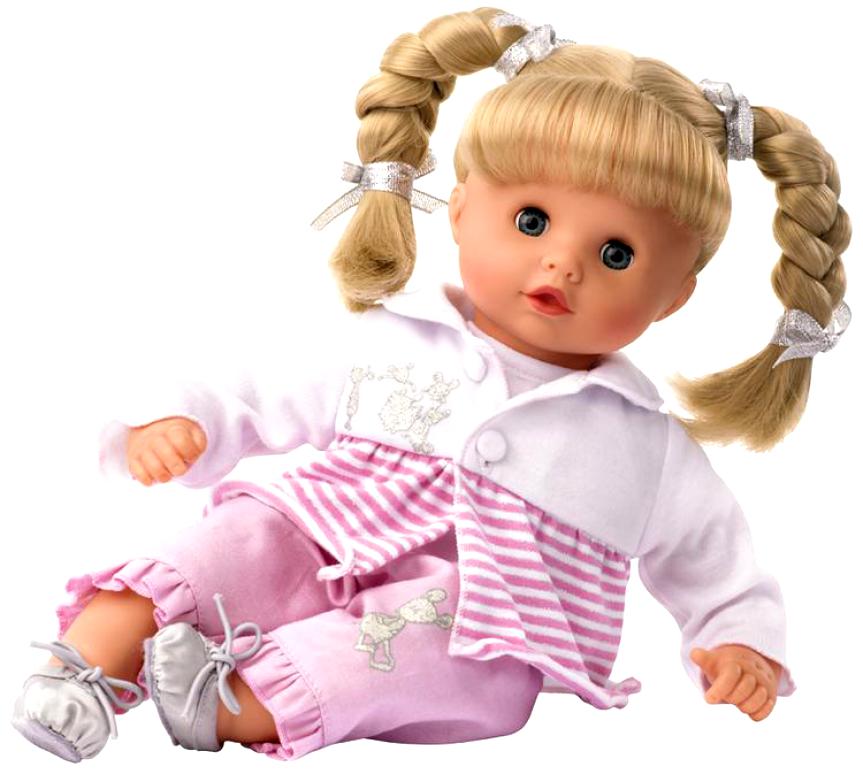 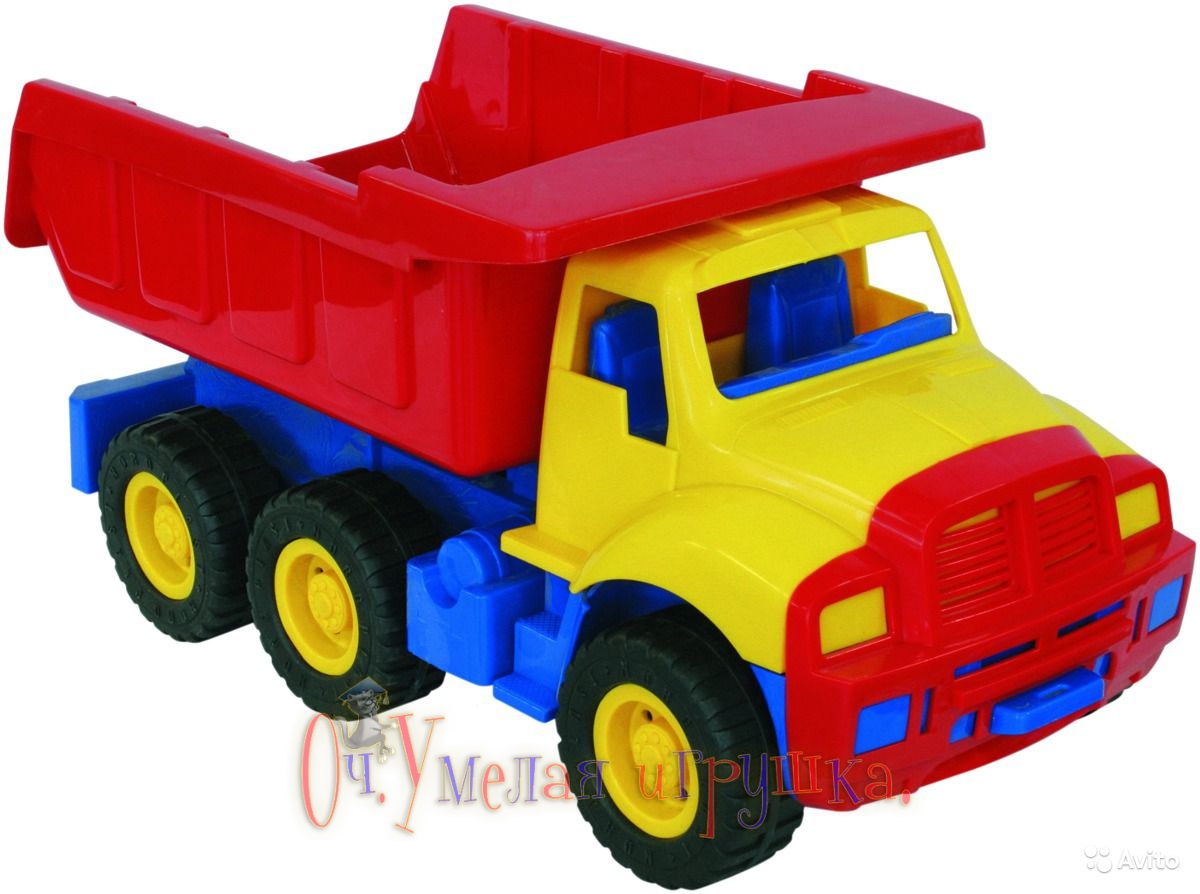